‘Het spugende kind’
Congres Verpleegkundig Specialisten Kinderchirurgie
- 7 februari 2019 -
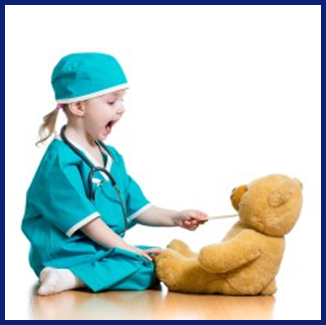 * Locatie: Erasmus MC – Wytemaweg, Rotterdam
* Accreditatie: bij de VSR, bij voldoende aanmeldingen ook bij NAPA
* Kosten: 50 euro* Aanmelden: http://www.sophiakindergeneeskunde.nl/paos/scholingen/
Programma
8:45 	Inloop en registratie
9:00:	Welkomstwoord 
9:30: 	“Een kijkje in de buik”    -    Anatomie van de buik  
10:15: 	“Spugen, hoe raak je er van ontregeld”   -    Laboratorium interpretaties  
11:00 	Pauze
11:30	Wat als het niet passeert?    -    Het spugende kind en de chirurgische interventies  
12:15	Het spugende kind; wat staat in je DD    -     Klinisch redeneren middels chirurgische scenario’s 
13:00	Pauze
13:45	Meer te zien dan alleen een groen kind    -    Radiologisch onderzoek bij een spugend kind  
14:30	 Waarom zo misselijk na de operatie?    -    Postoperatieve misselijkheid	
15:15	Pauze
15:45	De ins en outs van voedingsproblemen    -    Reflux, allergie en motiliteitsproblemen  
16:30 	Quiz om misselijk van te worden 
16.45-17 uur	Evaluatie en afsluiting
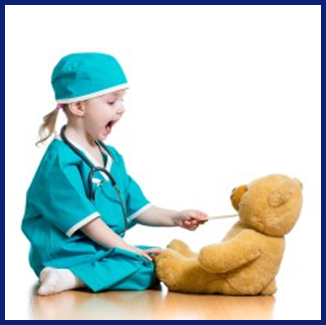